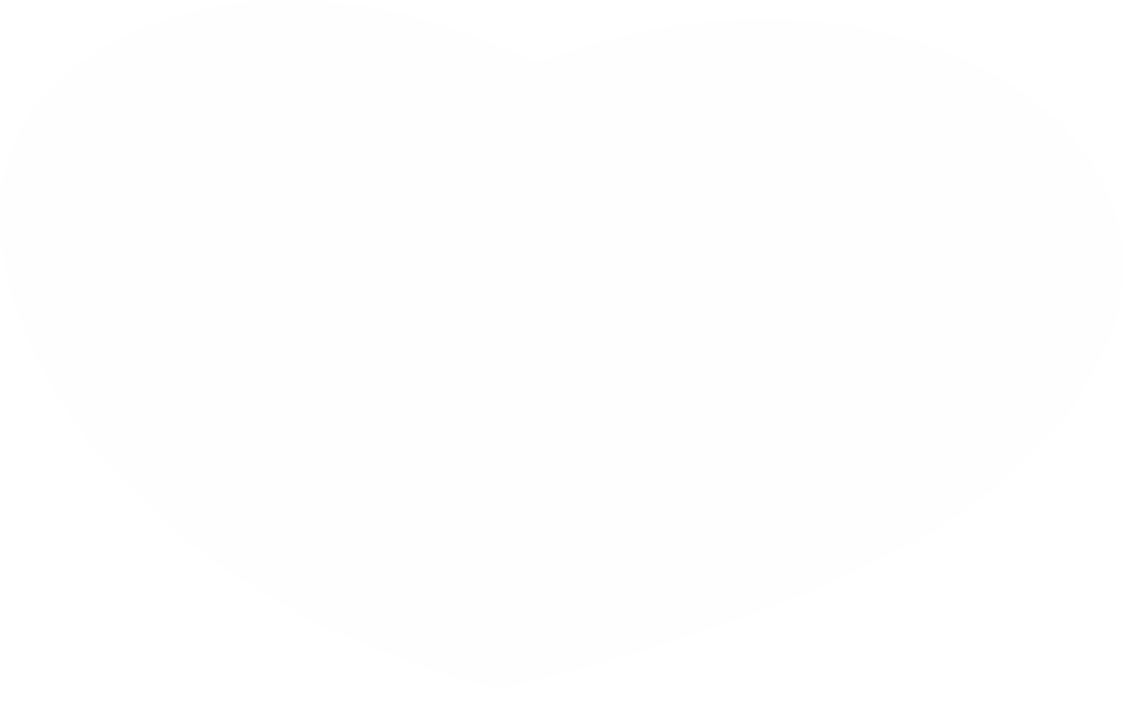 Chính tả
NGHE NHẠC
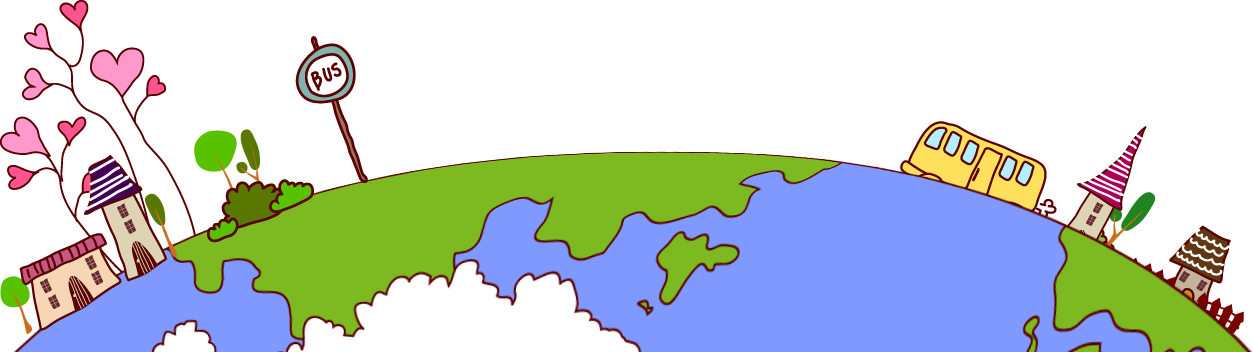 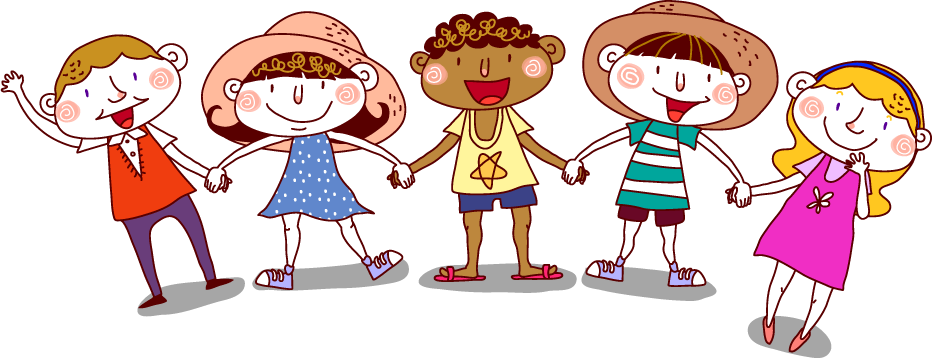 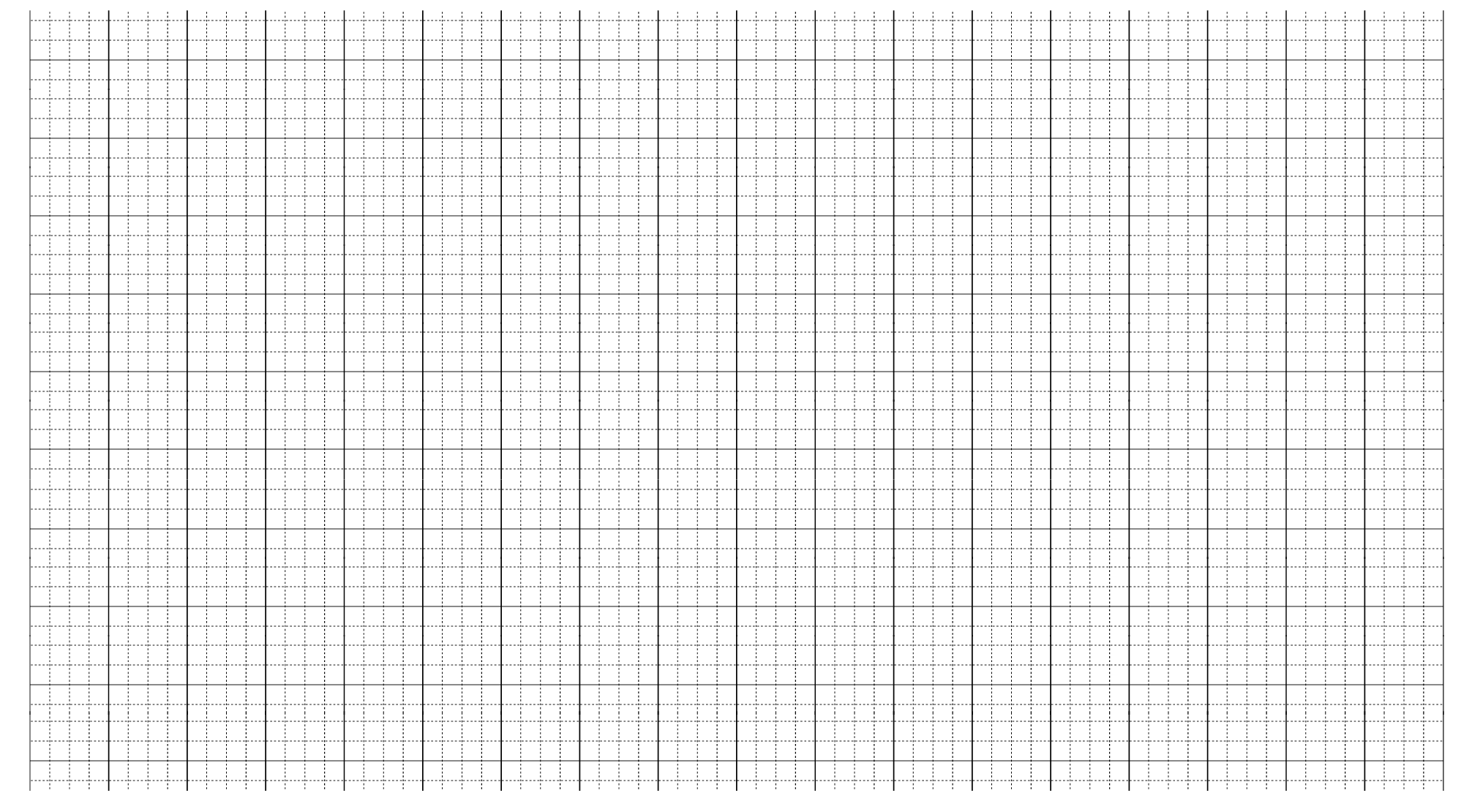 Chính tả
Nghe nhạc
Đang chΠ bi mải miết
Bỗng nghe nĔ nhạc đài
Bé Cương dừng tay lại
Chân giẫm nhịp mŎ hai.
Tiếng nhạc lên cao vút
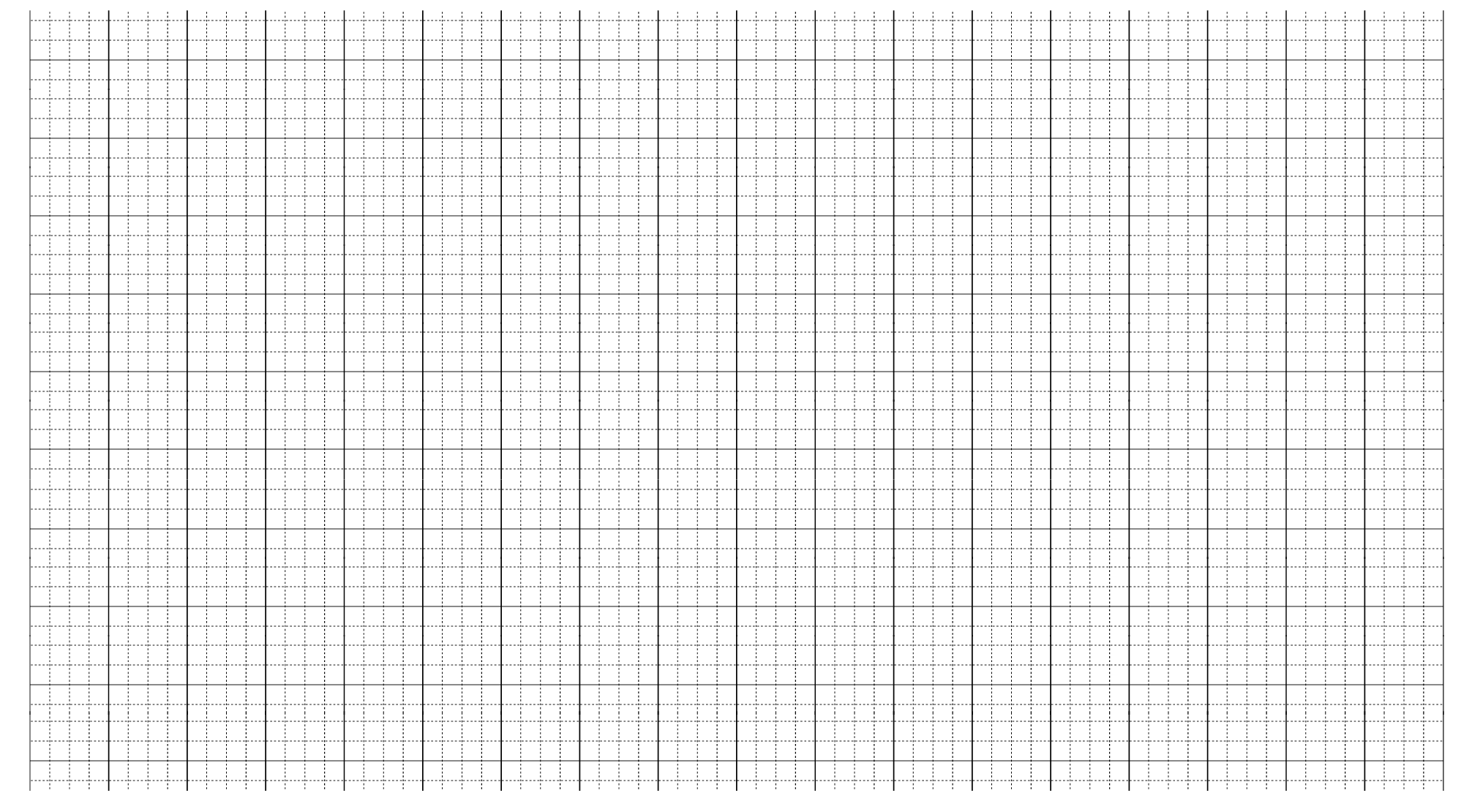 Cương lắc nhịp cái đầu
Cây trưϐ nhà cũng lắc
Lá xanh va vào nhau.
Tiếng nhạc dồn ǟéo ǟắt
NgưƟ Cương cũng ǟung theo
Viên bi lăn trên đất
Rồi nằm im, trong veo...
Câu 1
Bài thơ kể chuyện gì?
Bé Cương thích âm nhạc, nghe tiếng nhạc, bỏ chơi bi, nhún nhảy theo tiếng nhạc.
Tiếng nhạc làm cho cây cối cũng lắc lư, viên bi lăn tròn rồi nằm im.
Đọc thầm đoạn văn và thực hiện các yêu cầu sau:
01｜Gạch chân dưới tiếng/từ khó đọc, dễ viết sai.
02｜Em cần lưu ý điều gì khi trình bày bài viết.
Luyện viết từ khó
mải miết
giẫm
trong véo
réo rắt
Lưu ý khi trình bày
Lùi vào 2 ô
 khi bắt đầu 
viết đoạn thơ.
Thử thách: 
Viết hoa chữ cái
 đầu các câu.
Viết dấu chấm 
cuối câu.
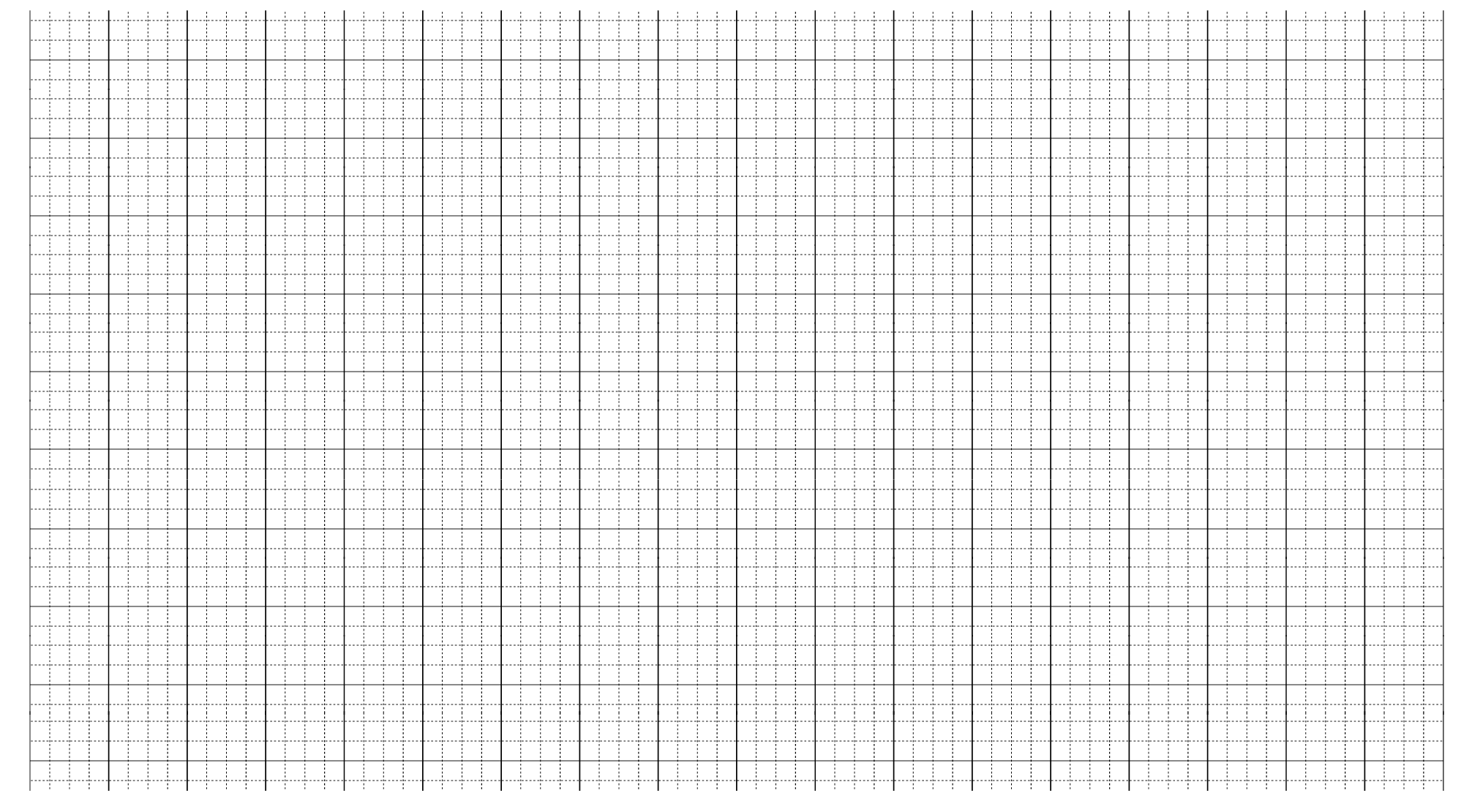 Chính tả
Nghe nhạc
Đang chΠ bi mải miết
Bỗng nghe nĔ nhạc đài
Bé Cương dừng tay lại
Chân giẫm nhịp mŎ hai.
Tiếng nhạc lên cao vút
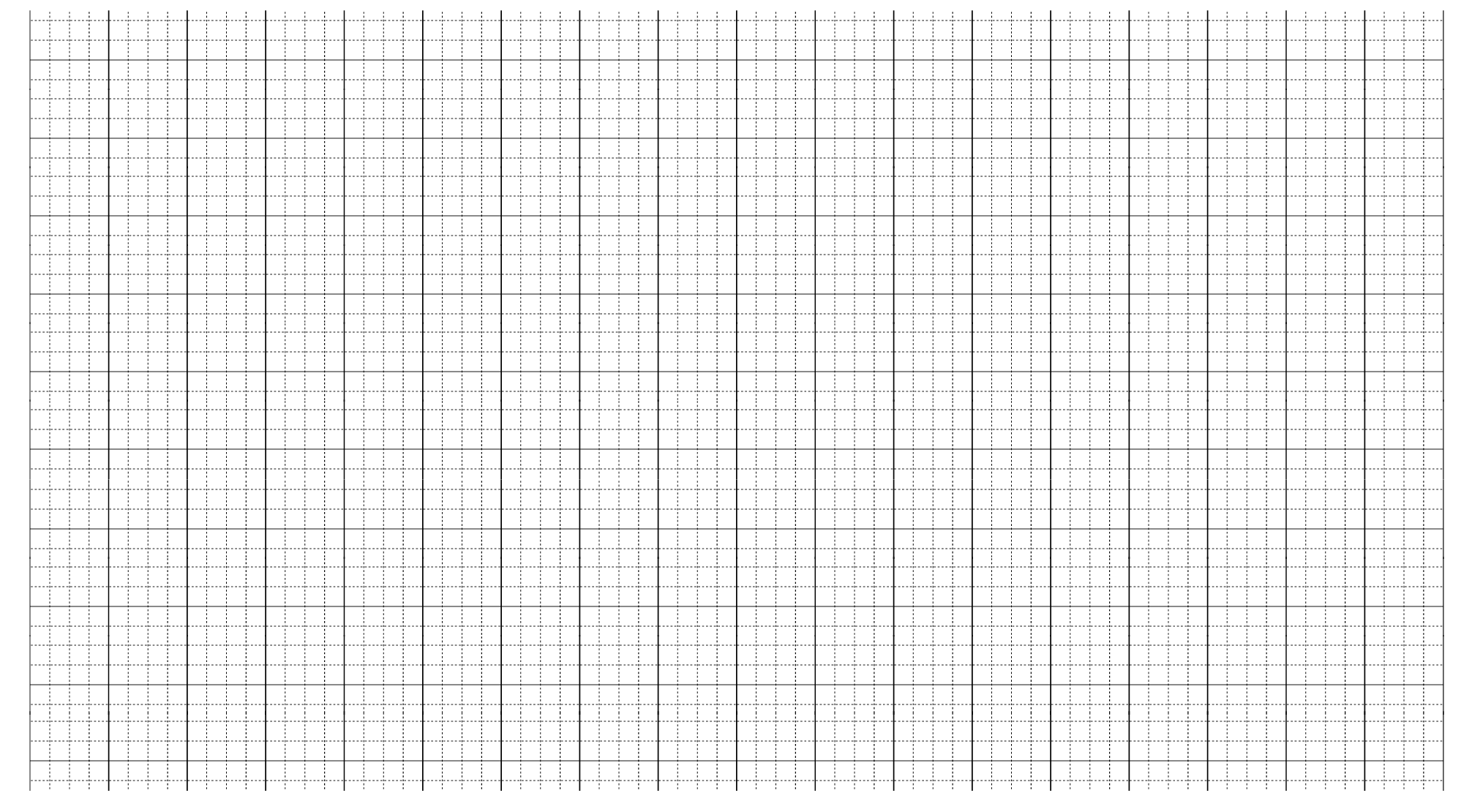 Cương lắc nhịp cái đầu
Cây trưϐ nhà cũng lắc
Lá xanh va vào nhau.
Tiếng nhạc dồn ǟéo ǟắt
NgưƟ Cương cũng ǟung theo
Viên bi lăn trên đất
Rồi nằm im, trong veo...
Bài 2
a) Điền l hay n ?
n
n
n
Béo .......úc  ........ích
......áo động
02
01
l
l
Hỗn ......áo
........úc đó
Bài 3
loan báo, luồn lách, leo, lao, lăn, lùng sục, lánh nạn, lưu ý,...
a) Tìm từ chứa tiếng bắt đầu bằng l hoặc n:
THANKSALL